שינויים באופן התכנון והחשיבה המבצעית: הטמעת המונח 'ערך' ושינוי צורת הפקמ"ב
הצגה לאלוף יעקב בנג'ו ۰ אביתר כ"ץ ומתניה צחי
רקע ומטרת העבודה
יתרונות הקנבס על הפקודה (ועל התוכנית העסקית)
מה משתנה ומה לא משתנה
המרה טרמינולוגית ראשונית – הפקודה ע"ג הקנבס
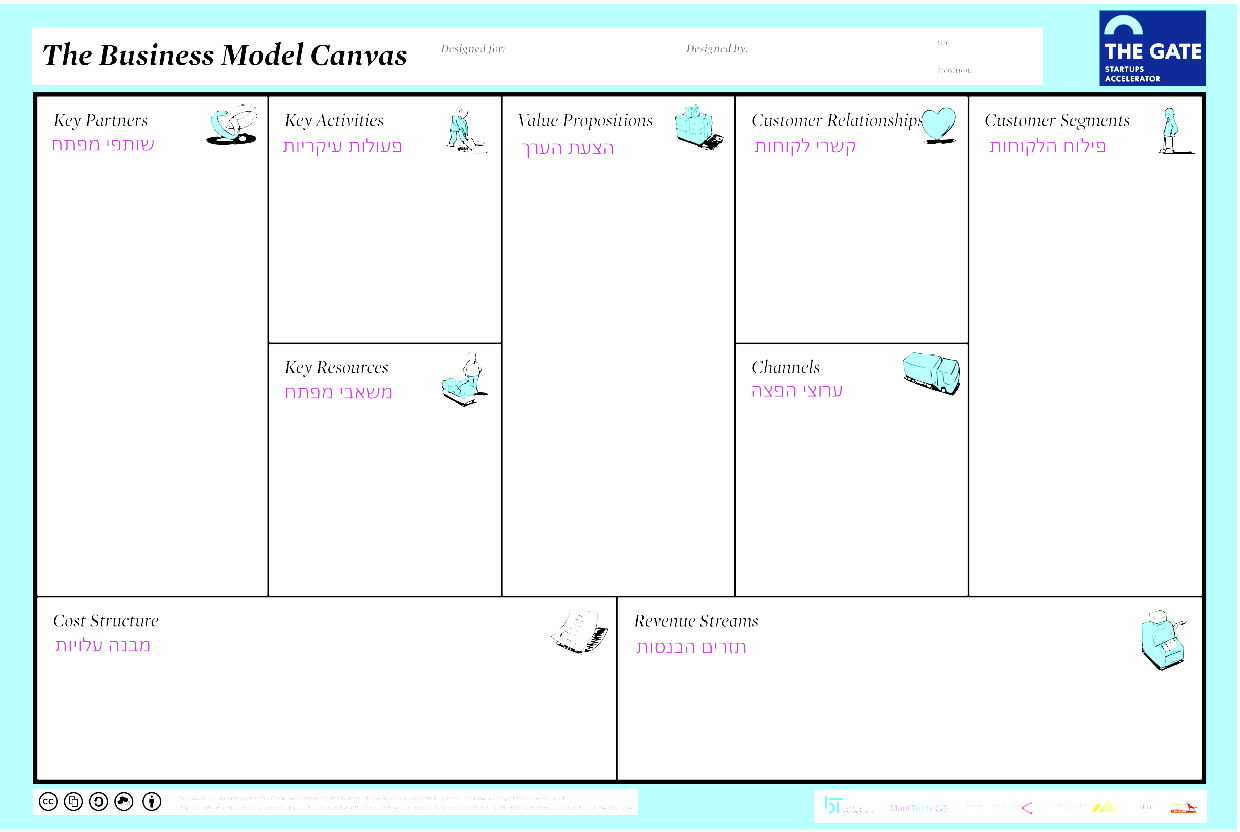 משולש הערך:
המטרה, המשימה והערך הקרבי
אילוצים ודרישות:
מה הרמה הממונה דורשת ממני + השפעות הסביבה – קרקע ואויב + ממשקים עם כוחותינו
מה אני צריך כדי לעמוד במשימה? משאבים והכנות
המרה טרמינולוגית ראשונית
המונחים הצבאיים ע"ג הקנבס
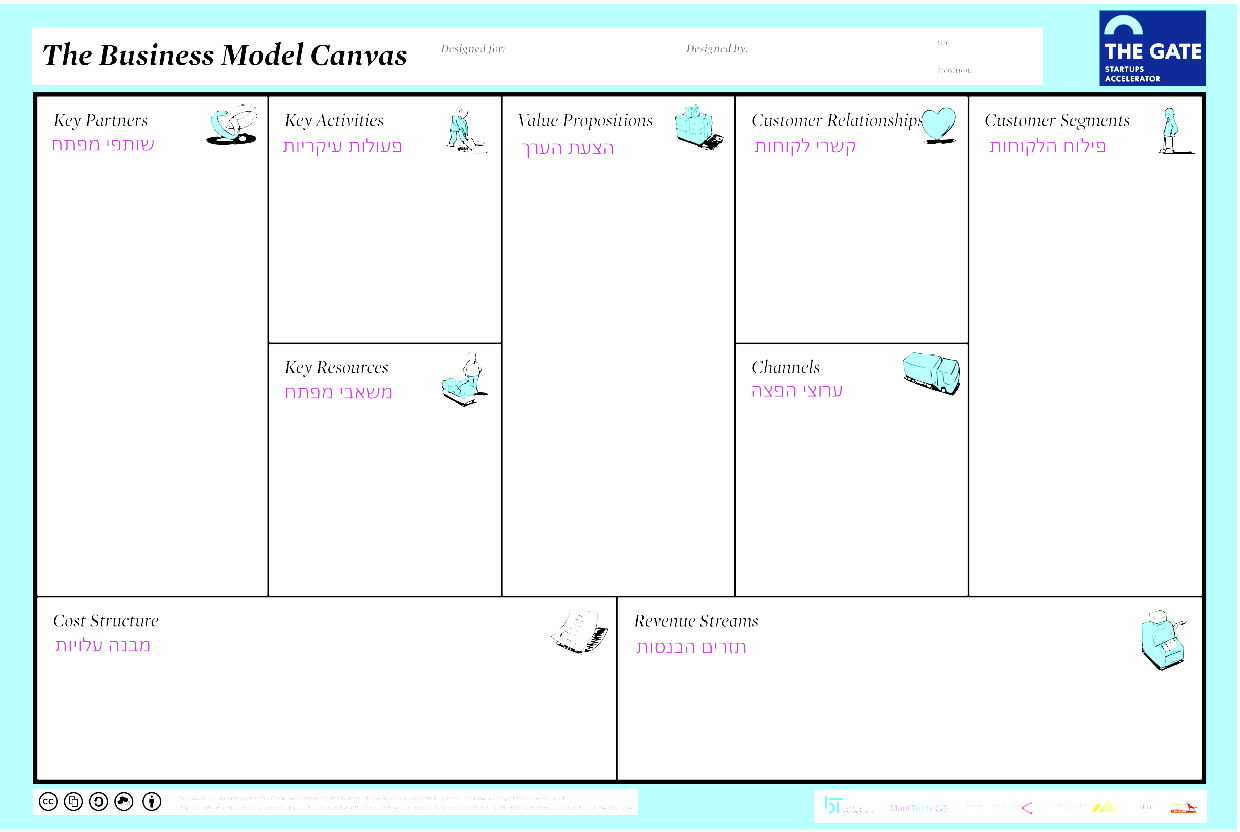 משולש הערך:
אילוצים ודרישות:
מה הרמה הממונה דורשת ממני + השפעות הסביבה – קרקע ואויב + ממשקים עם כוחותינו
המטרה
המשימה
מה אני צריך כדי לעמוד במשימה? משאבים והכנות
(ניתן להחליף ל:) הערך האסטרטגי
התחבולה
הערך הקרבי (מה נדרש ממני לבצע)
כוחות התמרון ת"פ
כוחות ומשימות ושלבים
מה רוצה רמ"מ? מה צריכים ממני?
ניתוח מא"ה וממשקים (קפ"ק 2)
נגזרות מהאויב ומהדפ"אות
נגזרות מהקרקע וגורמים נוספים
משאבי מפתח
שותפי מפתח – סיוע קרבי ומנהלתי
פעולות עיקריות להצלחת המשימה
איך זה נראה במערכות הממוכנות – אפשרות א
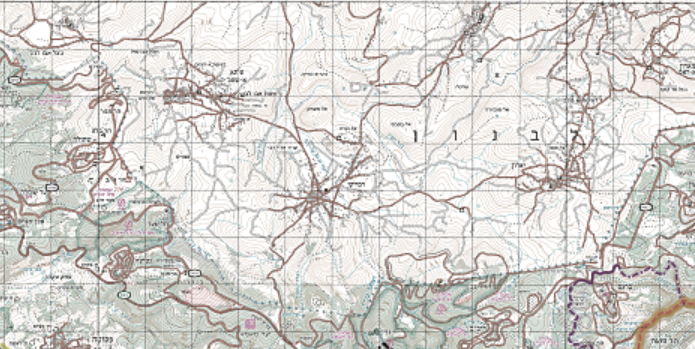 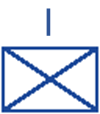 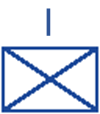 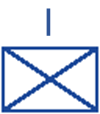 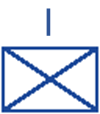 לחיצה על כל אייקון פלוגתי מראה את הקנבס הפלוגתי
איך זה נראה במערכות הממוכנות – אפשרות ב
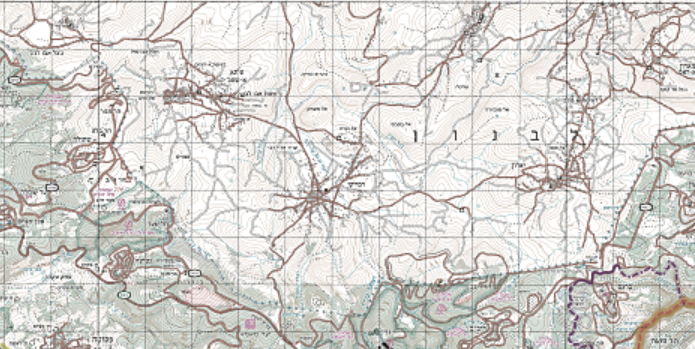 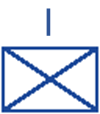 השמדת מערכי אויב ומניעת שיגורים
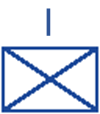 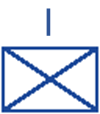 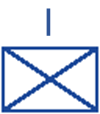 השמדת מערכי אויב ומניעת שיגורים
אבטחת חפ"ק המח"ט בתנועה
הגנה ואבטחת הצירים למעבר כוחות הגדוד צפונה
ניתן להציג ע"ג מפה את הערכים הקרביים של כל פלוגה, כך שמתקבלת מפת ערכים כוללת
העלאת תוכנית פלוגתית או גדודית בתצורת קנבס במהירות על בסיס הצי"ד
יכולת צפיה מהירה בתוכניות העמיתים והבנת תמונת נוהל הקרב בצורה קלה 
יכולת עבודה בשטח ושיח משותף בין מפקד- פקוד
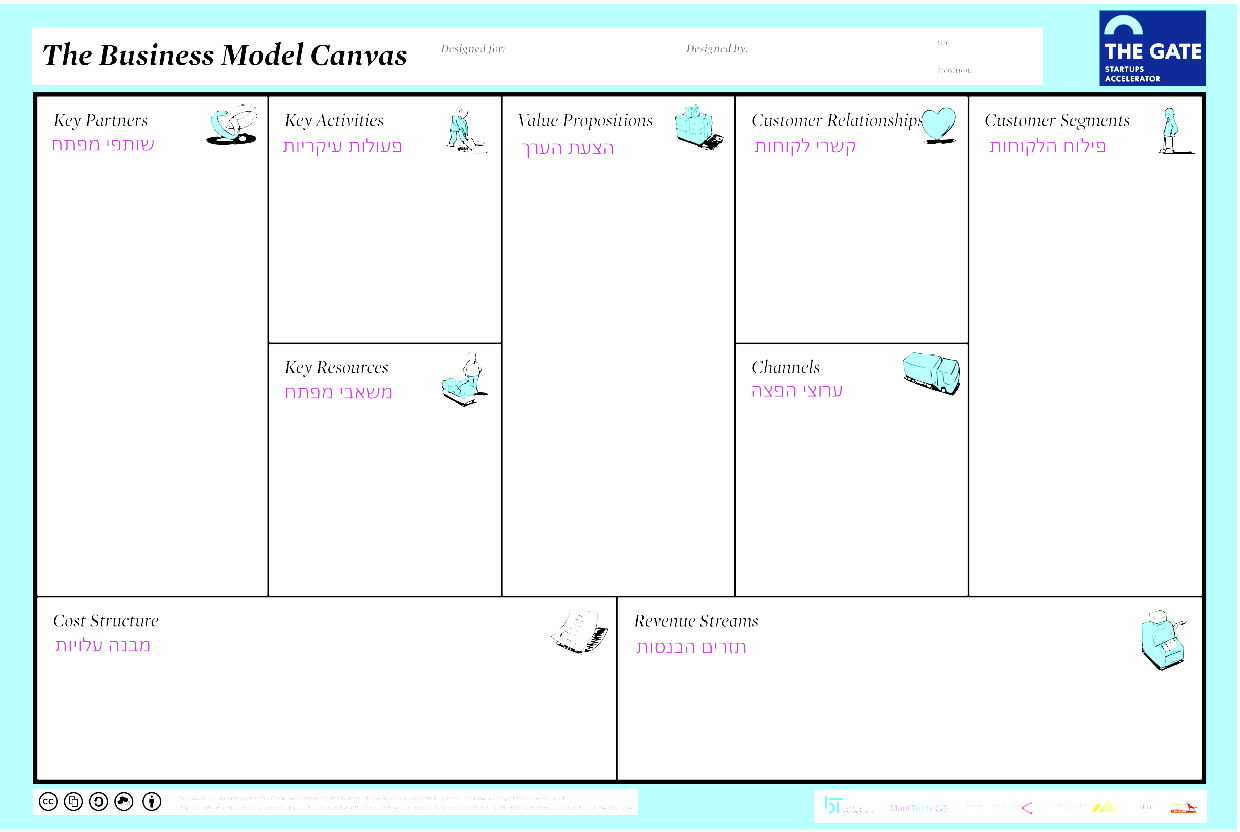 הצעה לסדנת למידה
הצגה לאלוף יעקב בנג'ו
המטרה
מבנה עקרוני לסדנה
מה צריך להכין לסדנה
מועמדים לסדנה
המשך עבודה הלאה